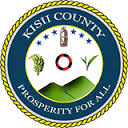 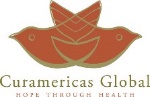 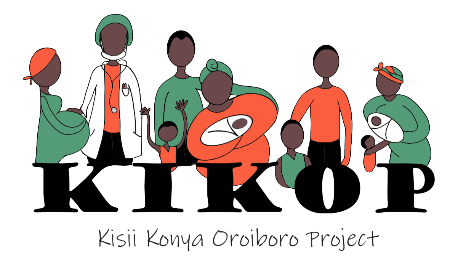 Nyagoto Formative Research Report
Annah Okari RN, BSN - KIKOP Program Fellow
January 2020
[Speaker Notes: Greetings and Introduction: What’s your name, what do you do for KIKOP/Curamericas/Kisii County 

Presentation Purpose: Provide results of the community entry formative research conducted by KIKOP. The goal of this research was to obtain information about the status of maternal and child health in Nyagoto – with a specific focus in health facility delivery and malnutrition – with the goal of using obtained information to implement interventions that meet the needs of community.]
Formative Research Objectives
[Speaker Notes: The main objectives of the formative research were to understand:   

Objective 1: Why women are still delivering at home 
Objective 2: Health facility status and needs 
Objective 3: Contributors to child stunting and malnutrition 
Objective 4: Why women are delaying care-seeking during OB emergencies 
Objective 5: Stakeholder roles and contribution to maternal and child well-being]
Informants
Community Health Volunteers (CHV’s)
Clan Elders 
Community Health Extension Workers (CHEW’s) 
Mothers who Delivered at Home
Mothers who Delivered at the Health Facility 
Traditional Birth Attendants (TBA’s) 
Nyagoto Health Facility Staff
[Speaker Notes: Group Interviews held in September 2019 were used as the means for data collection after obtaining permission from the MOH officials, area Chiefs and area Public Health Officer. 
We held the interviews at Nyagoto Health Facility grounds over a period of two days. Key informants were 
Community Health Volunteers (CHV’s) – 2 focus groups (15 & 19)
Clan Elders – 2 focus groups (26 & 32)
Community Health Extension Workers (CHEW’s)  (2)
Mothers who Delivered at Home (11)
Mothers who Delivered at the Health Facility (6)
Traditional Birth Attendants (TBA’s) (9)
Nyagoto Health Facility Staff (3)


The focus groups were conducted in the preferred language of the participants, then all transcribed into English and findings organized into 5 themes]
Theme 1: Reasons for Home Delivery
Social contributors 
Poverty 
Poor Education 
Fear 
Mistreatment 
Lack of privacy
[Speaker Notes: The first theme is reasons for home delivery/barriers to health facility delivery which include 
Social factors such as 
Poverty – no money to get to facility/pay bills/buy needed supplies i.e baby clothes etc 
Poor education – doesn’t know EDD, lack of a birth plan 
Fear - haven’t attended antenatal clinic, poor hygiene, close pregnancies, teen pregnancy, unknown HIV status, history of FGM, same gender delivery (partner will not allow mom to leave to go to the clinic) 
Mistreatment by healthcare providers 
Lack of privacy – CHV/Providers gossiping]
Theme 1: Reasons for Home Delivery
“Many women give birth at home because they can’t afford hospital expenses as compared to delivering at home. You get that you don’t have transport means or expenses, or you don’t have even soap, or clothes to wear to maternity. Sometimes there are some fee we pay when we are tested at the hospital, so you prefer to give birth at home hoping that all go well and only go to hospital for clinic and other services.” 

– TBA
[Speaker Notes: MAKE PRESENTATION MORE INTERACTIVE – REQUEST AN AUDIENCE MEMBER TO READ THE QUOTE

The barriers to health facility delivery cited include: 
Social factors such as 
Poverty – no money to get to facility/pay bills/buy needed supplies i.e baby clothes etc 
Poor education – doesn’t know EDD, lack of a birth plan 
Fear - haven’t attended antenatal clinic, poor hygiene, close pregnancies, teen pregnancy, unknown HIV status, history of FGM, same gender delivery (partner will not allow mom to leave to go to the clinic) 
Mistreatment by healthcare providers 
Lack of privacy – CHV/Providers gossiping]
Theme 1: Reasons for Home Delivery
“I just fear doctors……The doctors (nurses) shout at you, they do not attend to you, they'll just leave you there then go to attend to other things.” 

– Mother who Delivered in Facility
[Speaker Notes: MAKE PRESENTATION MORE INTERACTIVE – REQUEST AN AUDIENCE MEMBER TO READ THE QUOTE

The barriers to health facility delivery cited include: 
Social factors such as 
Poverty – no money to get to facility/pay bills/buy needed supplies i.e baby clothes etc 
Poor education – doesn’t know EDD, lack of a birth plan 
Fear - haven’t attended antenatal clinic, poor hygiene, close pregnancies, teen pregnancy, unknown HIV status, history of FGM, same gender delivery (partner will not allow mom to leave to go to the clinic) 
Mistreatment by healthcare providers 
Lack of privacy – CHV/Providers gossiping]
Theme 1: Reasons for Home Delivery
Environmental factors
Hilly terrain 
Living far from facility 
Bad roads
[Speaker Notes: Secondary to poverty is the area’s environmental landscape which makes it challenging for women to seek timely maternal care. Participants cited bad roads, hilly terrain and living far from the facility as causes for home delivery; even when they would’ve preferred to deliver in a facility.]
Theme 1: Reasons for Home Delivery
“That is a huge challenge for us. First, the topography of this area is hilly, so you find that women wait till the last minute and since this is the only hospital in this area and it serves two locations, access becomes difficult. This is also a dispensary so if they come at night, there may be no provider. They prefer to come when they know there is a provider or go to further facilities, for example Marani. In the process, some end up delivering on the road or at home. …Sometimes it may rain, making it hard to use the roads. 

 – CHEW
[Speaker Notes: MAKE PRESENTATION MORE INTERACTIVE – REQUEST AN AUDIENCE MEMBER TO READ THE QUOTE

Secondary to poverty is the area’s environmental landscape which makes it challenging for women to seek timely maternal care. 
Participants cited bad roads, hilly terrain and living far from the facility as causes for home delivery; even when they would’ve preferred to deliver in a facility.]
Theme 1: Reasons for Home Delivery
Facility contributors 
No maternity wings 
Few providers 
Being charged for free services  
Male provider 
Frequent vaginal exams
Health facility hours of operation
[Speaker Notes: In addition to poverty and environmental terrain, participants also cited the health facility’s sub-par conditions as a deterrent to facility use.
This includes: 
Lack of maternity wings 
Few providers 
Overcharging 
Male provider – some  moms prefer a female provider 
Frequent vaginal exams]
Theme 1: Reasons for Home Delivery
“If it is possible, we would ask to get a doctor who stays over at the facility at night since there are a lot of people who get sick at night and even most pregnant mothers usually give birth at night but do not find somebody to attend to them. So, what we can ask is for somewhere the doctors can stay so that they can be accessible even at night. 

- CHEW
[Speaker Notes: MAKE PRESENTATION MORE INTERACTIVE – REQUEST AN AUDIENCE MEMBER TO READ THE QUOTE


In cases where poverty and environmental terrain did not pose a challenge, participants cited the health facility’s sub-par conditions as a deterrent to facility use.
This includes: 
Lack of maternity wings 
Few providers 
Overcharging 
Male provider – some  moms prefer a female provider 
Frequent vaginal exams 
Health Facility Hours of Operation]
Theme 1: Reasons for Home Delivery
“Another thing is medicine. The doctor had told us that being tested is free but it is not free since after being diagnosed they would tell you what you are ailing from, let us say it is malaria or Typhoid, however we do not have the medicine, it is around 1000 shillings you can go buy from Nyachenge or Marani. That is one of the things that make the people feel like the services are not free since they expect everything is from the government therefore it should not be charged.” 

– Clan Elder
[Speaker Notes: MAKE PRESENTATION MORE INTERACTIVE – REQUEST AN AUDIENCE MEMBER TO READ THE QUOTE


In cases where poverty and environmental terrain did not pose a challenge, participants cited the health facility’s sub-par conditions as a deterrent to facility use.
This includes: 
Lack of maternity wings 
Few providers 
Overcharging 
Male provider – some  moms prefer a female provider 
Frequent vaginal exams 
Health Facility Hours of Operation]
Theme 2: Respectable, Culturally Sensitive Maternal Care
Respectable Maternal Care  
Honesty 
Privacy 
Non-discriminatory
[Speaker Notes: The second theme is respectable and culturally sensitive 
When asked to describe respectful, culturally sensitive maternal care, participants most often stated it is care that acknowledges the intrinsic value of the individual. 

Respectable Maternal Care 
Honesty - participants report being asked for money, even for services that are supposed to be free (i.e. Linda Mama) 
Privacy – no secrecy – women avoid delivering at the hospital because their problems will become the talk in the community 
Non-discriminatory – “To be honest……….”]
Theme 2: Respectable, Culturally Sensitive Maternal Care
“I believe KIKOP has come to make services better. In this facility, there is no secrecy, a lot of people know a lot about others. For instance, now, all the people who are HIV positive, are known by the community since there is no secrecy. This makes a lot of people to opt to go to Karachuonyo so as to ensure their privacy. So we would encourage there to be some secrecy that is why the consultation room has a door so that one can discuss their issues with a doctor at a personal level. So I would like to ask secrecy to be kept.”

 – Clan Elder
[Speaker Notes: MAKE PRESENTATION MORE INTERACTIVE – REQUEST AN AUDIENCE MEMBER TO READ THE QUOTE

The second theme is respectable and culturally sensitive 
When asked to describe respectful, culturally sensitive maternal care, participants most often stated it is care that acknowledges the intrinsic value of the individual and incorporates the individual’s cultural practices and beliefs. 
Across the board, participants reported that there is great room for improvement in this area for the Nyagoto Health Facility. 
This includes long wait times, mistreatment, lack of privacy and even beatings 
They also reported that they are not allowed to perform any cultural practices at the facility. 
Respectable Maternal Care 
Honesty - participants report being asked for money, even for services that are supposed to be free (i.e. Linda Mama) 
Privacy – no secrecy – women avoid delivering at the hospital because their problems will become the talk in the community 
Non-discriminatory – “To be honest……….”]
Theme 2: Respectable, Culturally Sensitive Maternal Care
“To be honest, there is selectivity in service provision. If I go to the clinic, as a teacher, a nurse will leave the patients who arrived before me because she knows I will give her even 500 ksh. So, she leaves those who came first to see me.” 

– CHV
[Speaker Notes: MAKE PRESENTATION MORE INTERACTIVE – REQUEST AN AUDIENCE MEMBER TO READ THE QUOTE

The second theme is respectable and culturally sensitive 
When asked to describe respectful, culturally sensitive maternal care, participants most often stated it is care that acknowledges the intrinsic value of the individual.


Respectable Maternal Care 
Honesty - participants report being asked for money, even for services that are supposed to be free (i.e. Linda Mama) 
Privacy – no secrecy – women avoid delivering at the hospital because their problems will become the talk in the community 
Non-discriminatory – “To be honest……….”]
Theme 2: Respectable, Culturally Sensitive Maternal Care
Culturally Sensitive Maternal Care
Ululation – “Okoiririata”
“Rirongo”  
“Etamama” or “Ensio”
[Speaker Notes: Culturally sensitive maternal care entails inclusion of cultural practices into facility-based delivery.

Obviously, these can only be practices that are compatible with conventional medicine and do not pose a risk to the health of the mother or baby. 
Some of the practices women reported wanting to have included are: 
Ululation – being allowed to celebrate once the baby is born 
Rirongo – mixture of soil and water given to a woman whose significant other is being unfaithful – the belief is that if the other woman comes to see the mother without her having drank the rirongo, the mother or baby will die. 
Etamama/Ensio – substances put on infants’ clothes that serve as a barrier that prevents the child from being affected by things such as evil eyes.]
Theme 2: Respectable, Culturally Sensitive Maternal Care
“Yes, we are aware of them especially if your husband is seeing other women out of the marriage, you are supposed to be given some something called rirongo so that if your husband comes to see you do not die. We would love to ask if they can have it at the hospital so that we can take it (rirongo) so that we do not die if they come to visit since we cannot tell if they are faithful or not.” 

– Mother who Delivered in Health Facility
[Speaker Notes: MAKE PRESENTATION MORE INTERACTIVE – REQUEST AN AUDIENCE MEMBER TO READ THE QUOTE

Culturally sensitive maternal care entails inclusion of cultural practices into facility-based delivery.

Obviously, these can only be practices that are compatible with conventional medicine and do not pose a risk to the health of the mother or baby. 
Some of the practices women reported wanting to have included are: 
Ululation – being allowed to celebrate once the baby is born 
Rirongo – mixture of soil and water given to a woman whose significant other is being unfaithful – the belief is that if the other woman comes to see the mother without her having drank the rirongo, the mother or baby will die. 
Etamama/Ensio – substances put on infants’ clothes that serve as a barrier that prevents the child from being affected by things such as evil eyes.]
Theme 3: Ways to Improve Health Facility Use
Ongoing 
CHV registration of pregnant women
LLITN provision following facility delivery
Improved customer service (shorter wait times)
Health education regarding free maternity and importance of facility delivery during barazas
[Speaker Notes: The third theme involves ways to improve health facility use 

It is important to note that FGD participants recognized the importance of women in the community receiving maternal care in the facility instead of at home. 
On this slide are listed factors that are already in progress such as:
CHV registration of pregnant women 
LLITN provision following facility delivery 
Improved customer service 
Health education regarding free maternity and importance of facility delivery during barazas]
Theme 3: Ways to Improve Health Facility Use
“………Education is also key. When women come to the hospital for ANC services, they are told the importance of coming to the hospital when pregnant, so we usually educate them to come for those services. At home we have also worked to register those who are pregnant and ensure that we monitor them from the first ANC up to delivery.” 

– CHEW
[Speaker Notes: MAKE PRESENTATION MORE INTERACTIVE – REQUEST AN AUDIENCE MEMBER TO READ THE QUOTE

The third theme involves ways to improve health facility use 

It is important to note that FGD participants recognized the importance of women in the community receiving maternal care in the facility instead of at home. 
On this slide are listed factors that are already in progress such as:
CHV registration of pregnant women 
LLITN provision following facility delivery 
Improved customer service 
Health education regarding free maternity and importance of facility delivery during barazas]
Theme 3: Ways to Improve Health Facility Use
Desired 
CHVs to educate community on maternal and child health
More staff in facility - with provider specifically for OB care
24/7services
Incentives for delivering mothers, CHV’s, CHEW’s and TBA’s
Clan elder involvement in health promotion
Improved customer service - prompt and respectful attention, privacy, no beatings, allow mothers to choose birth positions, assigned provider, less vaginal exams,
Adequate supplies/equipment 
Inclusion of traditional practices
[Speaker Notes: These are solutions that have not been implemented but were mentioned as key in encouraging health facility use. 
READ SLIDE

It is important to note that incentives were repeatedly mentioned as a desired intervention. These are not only incentives for delivering mothers, but also for CHV’s, CHEW’s, TBA’s and health facility staff.]
Theme 3: Ways to Improve Health Facility Use
“Our facility is good but does not have most of the medicine. Most of the time we are told to go buy the prescribed medicine because they are not in the hospital. So that discourages most of the people from coming to the facility since they will be told to go to buy elsewhere. So, they will prefer to go to a facility that has enough medicine. It is hard to determine when the medicine was restocked last since every time, they are out of them. That is why we do not trust our facility that much; we are not sure if they are given little supply of medicine always. There is medicine that is very expensive, but they are not found here, that leaves us questioning and thinking the facility is okay but is not supplied with medicine. We would like to come knowing that if we go to that facility we would be treated and be medicated without being referred to go buy medicine elsewhere. Most of the time you would just be given Panadol and be told to go find the rest of the drugs.” 



– Clan Elder
[Speaker Notes: MAKE PRESENTATION MORE INTERACTIVE – REQUEST AN AUDIENCE MEMBER TO READ THE QUOTE]
Theme 4: U2 Malnutrition Contributing Factors
Poverty 
Shame 
Substance Abuse
Poor child spacing
[Speaker Notes: Apart from promoting health facility delivery and reducing mortality, reduction of malnutrition is also part of KIKOP’s objectives. 
In light of this, we sought to understand what may be some of the factors that contribute to child malnutrition in Nyagoto. Some of the factors mentioned include:
Poverty – not able to purchase or farm food needed for optimal nutrition 
Shame – You find that community members who have malnourished kids hide them instead of seeking help – or are too embarrassed to seek food assistance 
Substance abuse – Limits parental focus on child nutrition – spend money to buy busaa instead of food for the children 
Poor child spacing which was conveyed as husbands demanding sexual rights as well as poor family planning use – having too many children close together tasks]
Theme 4: U2 Malnutrition Contributing Factors
“What contributes as well is our husbands, you would have given birth after a like one month they would want to have sex and if you tell them they are not ready they would tell you that they deserve their right. This then leads to another pregnancy and another one. So from my view, both parents should be advised on how to do family planning. This misunderstanding is also a contributing factor to children being born at a close range.”


 – Clan Elder
[Speaker Notes: MAKE PRESENTATION MORE INTERACTIVE – REQUEST AN AUDIENCE MEMBER TO READ THE QUOTE]
Theme 4: U2 Malnutrition Solutions
Education 
Nutrition, kitchen gardening, exclusive breastfeeding, handwashing, and nutritional value of foods 
Family Planning 
Child spacing
Birth control 
Health Providers/CHV roles 
Nutrition assessment and growth monitoring 
Supplement provision 
Mass nutrition screening 
Food distribution 
In-house nutritionist
Theme 4: U2 Malnutrition Solutions
“Some of us have had around 5 children and we do not intend to exceed that, so sometimes we try the recommended family planning methods like the needles and tablets however they do not work. Even the one for inserting sometimes you do not agree. So we would need family planning method sensitization.”

- Mother who Delivered at Home
[Speaker Notes: MAKE PRESENTATION MORE INTERACTIVE – REQUEST AN AUDIENCE MEMBER TO READ THE QUOTE]
Theme 4: U2 Malnutrition Solutions
“That is what we do in the community. We encourage them to have a variety of food through kitchen gardening. There they can plant different vegetables and fruits. We also discourage use of packaged foods such as biscuits. Traditionally, women used to feed children food from their gardens and that's what we encourage them to continue practicing. And also we tell them to do exclusive breastfeeding and not introduce food too early.” ...…. “We also use CHV to educate them regarding various foods. Women should not sell beans to buy mandazi or kangumu. So we educate them regarding the various types of foods available in the village that can improve their children's nutrition.” ..... “And also for them to come for growth monitoring so the status of their child is known. The child is also given supplements.”

– CHEW
[Speaker Notes: MAKE PRESENTATION MORE INTERACTIVE – REQUEST AN AUDIENCE MEMBER TO READ THE QUOTE]
Theme 5: Desired KIKOP Contributions
[Speaker Notes: The final theme is desired KIKOP contributions which can be broken into three sections:  
First is to promote collaboration between health facility staff, CHV’s, TBA’s, CHEW’s, and Clan Elders 
Secondly to provide incentives 
For mothers this would be items such as basins, diapers, sanitary towels, and mosquito nets  
For CHV’s/CHEWs/Clan Elders/TBAs – gumboots, umbrellas, transport, soap, leso. 
And the third desired contribution is Health facility capacity building
Night staff 
Staff quarters 
Maternity wing/supplies /equipment
Ambulance services 
Assist with ANC/HIV/TB defaulter tracing and follow-up
Health seminars 
Promote patient privacy  
Mobile clinics]
Proposed Interventions
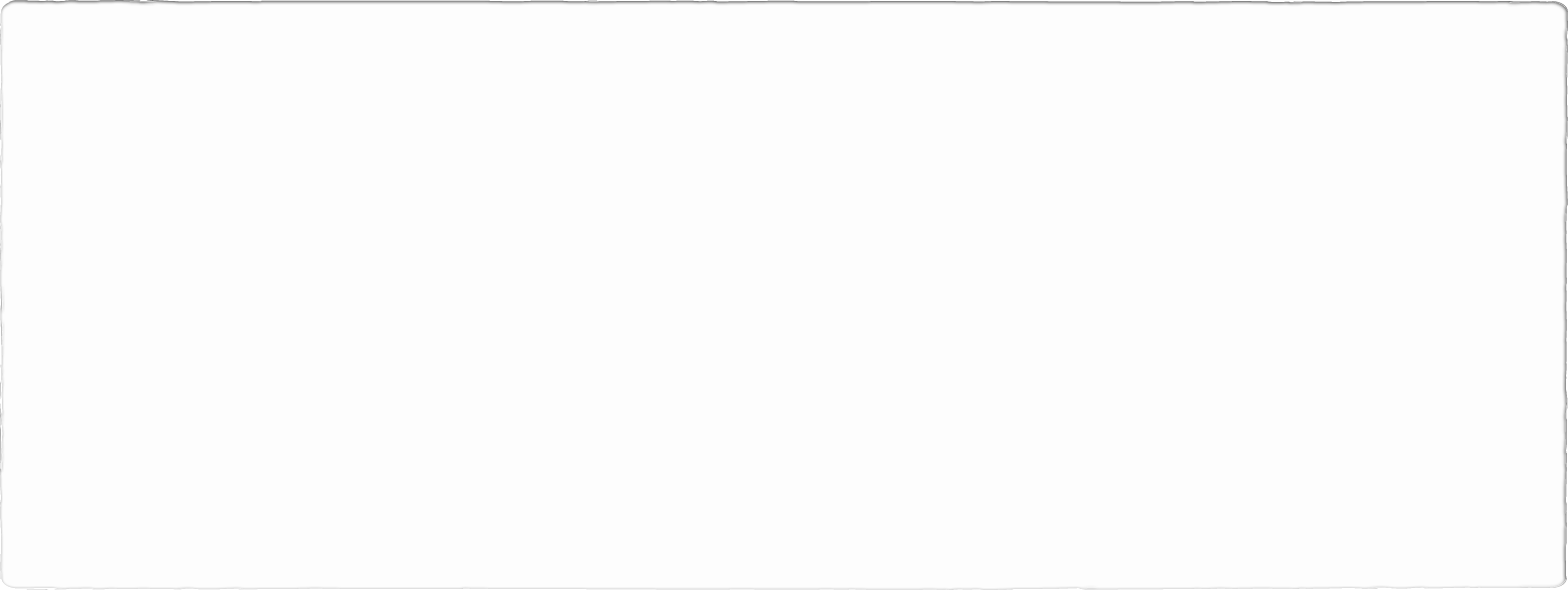 [Speaker Notes: The proposed interventions that can be used to address the previous five themes include:

Increase access to quality, respectful maternal/newborn services 
This will be done through strengthening existing health facility capacity through the creation of a 24-hr service community birthing center
 
Improve attention to obstetric emergencies and increased provision of essential newborn care with the goal of reducing maternal and neonatal mortality 
This will be done through educating health providers and mothers on what OB emergencies are, how to identify them, and how to address them 
Education of mothers occurs through the Care Group approach that has been implemented in Matongo and Iranda with great success 

Reduce stunting in under-two children – which will also be done through educating of mothers in Care Groups and encouraging them to bring their children to clinic for growth monitoring 

Promote responsible and safe reproductive health behaviors among adolescents ages 10-19
This is especially important because teen mothers experience complications during pregnancy and birth that increase their risk for mortality. Educating teens on sexual and reproductive health contributes to a reduction in teens dropping out of school due to teenage pregnancy – which by default leads to a decrease in fetal/maternal complications and mortality of girls under the age of 20. 
KIKOP aims to create an adolescent sexual reproductive health program, adapted to the rural context, that will increase decision making power among teens; empowering them to choose safe reproductive health behaviors including use of facility reproductive health services.  

I believe that this is possible if we can all partner together – with the goal being to improve maternal and child health in Nyagoto]
Questions and Comments